Витебский областной учебно-методический центр профессионального образования



Организация работы УПТО на   
завершающем этапе обучения












2019 г.
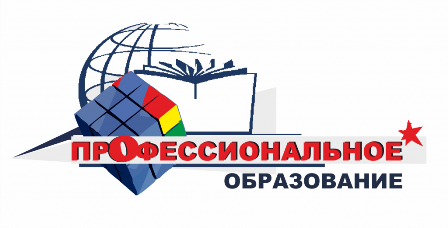 Примерный алгоритм работы УПТО на завершающем этапе обучения
Формы документов  для проведения итоговой аттестации учащихся при освоении содержания образовательных программ ПТО
Приложение 1
к Правилам проведения аттестации учащихся при освоении содержания образовательных программ профессионально-технического образования
                                                   Форма
ПРОТОКОЛ
выпускного экзамена
по ____математике______________________________________в группе __№8____________
                                              (учебный предмет)
__Витебский государственный профессиональный лицей № ____________________________
(наименование учреждения образования)
Фамилия, собственное имя, отчество председателя экзаменационной комиссии: 
__Иванов Петр Иванович__________________________________________________________
Фамилия, собственное имя, отчество преподавателя, принимающего экзамен 
__Васильев Иван Васильевич_______________________________________________________
Фамилия, собственное имя, отчество членов экзаменационной комисии 
__Петров Павел Иванович_________________________________________________________
Пакет с экзаменационными материалами по _математике________________________________
                                                                                                                                                                (учебный предмет)
прислан из  _УО “Витебский  областной учебно-методический ценр профессионального образвоания”____
распакован  “_15_” __января_____ 2019_ г.  в_8_ часов _00__ мин.
На экзамен явилось допущенных к нему __24___ чел., не явилось__1__ чел. 
__Воронович Михаил Михайлович __________________________________________________
(фамилия, собственное имя, отчество не явившихся учащихся)
Экзамен начался в _9_ час._00_мин.  Экзамен закончился в _14_ час. _00_ мин.
  


1         Исаков Петр Петрович                    вариант №2                           6 (шесть)         5 (пять )       6 (шесть)
 
Особое мнение членов комиссии об ответах отдельных учащихся _______________________
________________________________________________________________________________
Запись о случаях нарушения установленного порядка экзамена и о решении экзаменационной комиссии 
____нарушений не было___________________________________
________________________________________________________________________________
Дата проведения экзамена  “_15_” ___января____ 20_19_ г.
Дата внесения в протокол отметки  “_15_” __января____ 20_19_ г.
Председатель экзаменационной комиссии ________________    ______           П.И. Иванов___
				(подпись)		 (инициалы, фамилия)
Преподаватель, принимающий экзамен  _________________    ____________И.В.Васильев__
				(подпись)		(инициалы, фамилия)
Члены экзаменационной комиссии _______________    __________________П.И.Петров____
			                 (подпись)		(инициалы, фамилия)
Примечание. После окончания экзамена пакет с экзаменационными материалами прилагается к протоколу.
Приложение 2
к Правилам проведения аттестации учащихся при освоении содержания образовательных программ профессионально-технического образования
Форма
Экзаменационная ведомость

_Специальная  технология_________ группа № _8___________________
               (учебный предмет)
Учреждение образования _ «Витебский государственный 
     профессиональный лицей»__________________________________
Фамилия, собственное имя, отчество преподавателя _Кудрявцев_______
___Тимофей Игоревич___________________________________________
На экзамен явились _24_ чел., не явились _1_ чел.
__Селиванов Александр Викторович_______________________________
______________________________________________________________
(фамилия, собственное имя, отчество не явившихся учащихся)




1    Прокопов Олег Николаевич                          5                              6 (шесть)

Преподаватель ________________                   __Т.И. Кудрявцев___
                                      (подпись)                                                                    (инициалы, фамилия)
Начало экзамена в _9_ час _00_ мин. Окончание экзамена в _15_час _00_ мин.
Приложение 3
к Правилам проведения аттестации учащихся при освоении содержания образовательных программ профессионально-технического образования

 Форма
Протокол заседания государственной квалификационной комиссии
От   28 июня 2019    г.
____Витебский государственный профессиональный лицей № _________________________________
(наименование учреждения образования)
группа № _____8_________ специальность __3-36 01 53 Техническая эксплуатация оборудования; 
       3-36 01 51 Технология сварочных работ_____ ____________________________________________
квалификация ___3-36 01 53-55 Слесарь-ремонтник; 3-36 01 51-55 Электросварщик ручной сварки___
Председатель государственной квалификационной комиссии __Иванов Петр Иванович, гл.инженер     
       ОАО «Завод ЭВИСТОР»________                                             фамилия, собственное имя, отчество, должность)

Члены государственной квалификационной комиссии: __Жук Денис Петрович, гл.сварщик ОАО «Пожтехника», Кот Василий Алексеевич, директор УО «Витебский государственный профессиональный лицей № », Шпак Иван Васильевич, зам.директора по УПР УО «Витебский государственный профессиональный лицей № », Петров Иван Иванович, преподавательУО «Витебский государственный профессиональный лицей № », Прокопов Иван Степанович, мастер п/о УО «Витебский государственный профессиональный лицей № »________________________________
                                              (фамилия, собственное имя, отчество, должность)
продолжение Приложение 3
Государственная квалификационная комиссия постановила:
Председатель государственной квалификационной комиссии ______________                            П.И. Иванов          
                                                                                                                подпись                                             инициалы, фамилия
Члены государственной квалификационной комиссии:           _____________                               И.И.Петров
                                                                                                               подпись                                       инициалы, фамилия
                                                                                                                         _____________                                  Д.П.Жук
                                                                                                                                              подпись                                            инициалы, фамилия
                                                                                                                                    _____________                                 В.А.Кот  
                                                                                                                                              подпись                                            инициалы, фамилия 
                                                                                                                         _______________                                      И.В.Шпак      
                                                                                                                                              подпись                                            инициалы, фамилия
                                                                                                                                    ________________                                    И.С.Прокопов   
                                                                                                                                              подпись                                            инициалы, фамилия
Приложение 4
к Правилам проведения аттестации учащихся при
 освоении содержания образовательных программ
 профессионально-технического образования

Форма

Сводная ведомость успеваемости учащихся
_____Витебский государственный профессиональный лицей 
(наименование учреждения образования)
Группа    8   специальность 3-36 01 53 Техническая эксплуатация оборудования;
3-36 01 51 Технология сварочных работ
Квалификация 3-36 01 53-55 Слесарь-ремонтник; 3-36 01 51-55 Электросварщик ручной сварки
2016/2017 учебный год        2017 /2018 учебный год            2018/2019 учебный год
продолжение Приложение 4
Заместитель руководителя учреждения образования              ___________                                                                   И.В.Шпак________
                                                                                            М.П.      (подпись)                                                            (инициалы, фамилия)
Приложение 7
к Правилам проведения аттестации учащихся при освоении содержания образовательных программ профессионально-технического образования
                                   Форма

УТВЕРЖДЕНО
Заместитель руководителя
учреждения образования
_______________________
”_____“ ____________ 20__ г.

Витебский государственный профессиональный лицей №
(наименование учреждения образования)

Экзаменационный билет № _5_

Объясните устройство и принцип работы шестеренчатого насоса .
2.    Назовите виды резьбовых соединений и область их применения.
Охарактеризуйте основные дефекты шпоночных соединений и изложите технологию их ремонта.
4.    Назовите виды износа гидроцилиндров и изложите технологию их ремонта. 

Преподаватель ________________                             _И.П.Иванов__
                                     (подпись)                                            (инициалы, фамилия)
Рассмотрено на заседании методической комиссии
Протокол № _____3______ от ”_10_“ ___ноября__ 20_19_ г.
Приложение 8
к Правилам проведения аттестации учащихся при 
освоении  содержания образовательных программ
профессионально-технического образования
Перечень
квалификационных (пробных) работ группы № _СЭ-240____
Специальность 3-39 02 51 Технология производства РЭА и П._____________
Квалификация 3-39 02 51-54 Слесарь-сборщик РЭА и П________________
Протокол заседания методической комиссии № _7_ от "_15_" ___марта____ 2019_ г.
Приложение 9
к Правилам проведения аттестации учащихся
при освоении содержания образовательных 
программ профессионально-технического 
образования
Протокол
по результатам квалификационных (пробных) работ
 группы № _СЭ-240
Дата проведения "_25__" _июня_____ 2019_ г.
Специальность 3-39 02 51 Технология производства РЭА и П.
Квалификация 3-39 02 51-54 Слесарь-сборщик РЭА и П
Приложение 10
к Правилам проведения аттестации учащихся при освоении содержания образовательных программ профессионально-технического образования
 Форма
______Витебский государственный профессиональный лицей ___
(наименование учреждения образования)
УТВЕРЖДЕНО
Заместитель руководителя
учреждения образования
_________________________
” 15 “ ___марта______ 2019 г.
Задание
на письменную экзаменационную работу
Учащийся ____Иванов  Иван Петрович______________________________
(Фамилия,   собственное имя, отчество учащегося)
Группа №  8
Специальность 3-36 01 53 «Техническая эксплуатация оборудования» 
Квалификация 3-36 01 53-55  «Слесарь-ремонтник»
Тема задания   «Технология ремонта подшипниковых сборочных единиц»
Содержание работы :  
1.  Классификация неразъемных регулируемых подшипников скольжения, область применения
2.  Основные дефекты неразъемных регулируемых подшипников скольжения
3. Технология ремонта неразъемных регулируемых  подшипников скольжения
4. Регулировка неразъемных регулируемых  подшипников скольжения
Содержание графической части: выполнить сборочный чертеж неразъемного регулируемого  подшипника скольжения с втулками цилиндрической формы внутри и конической с наружи.
Дата выдачи задания     17 марта 2019 г.      
Срок выполнения     10 июня 2019 г.
Задание получил ____________________          ______И.П.Иванов_______
                                                                 (подпись)                                                                    (инициалы, фамилия)
Задание выдал преподаватель ____________   _______И.И.Петров ______
                                                                                                     (подпись)                                   (инициалы, фамилия)
Образец
Квалификации:  
3-36 01 53-55 Слесарь-ремонтник
3-36 01 51-55 Электросварщик ручной сварки
Выпускной квалификационный экзамен
Билет №
*1. (уч.предмет Спецтехнология). 
а) Назовите основные дефекты зубчатых колес и объясните технологию ремонта прямозубых цилиндрических зубчатых передач наружного зацепления
б) Изложите технологию горячей дуговой сварки чугуна угольным и чугунным электродами.
2. (уч.предмет Материаловедение)
а) Дайте классификацию легированных сталей в зависимости от содержания легирующих элементов, расшифруйте марки материалов 38ХГМ; 12Х2Н4; 18Х12Ю5.
б) Назовите виды электродных покрытий, объясните состав основного покрытия и область применения электродов с основным покрытием.
3. (уч.предмет Допуски, посадки и технические измерения)
Дайте определение понятию посадка, охарактеризуйте типы посадок. Рассчитайте зазоры и натяги посадки 
4. (уч.предмет Охрана труда)
а) Изложите и поясните требования применяемые к ручному, пневматическому, электрифицированному инструменту и приспособлениям применяемым при выполнении ремонтных работ
б) Изложите и поясните требования безопасности труда при выполнении дуговой сварки в сырых местах и труднодоступных пространствах. 

Согласовано:
на заседании МК
Протокол №___ от _________________
Председатель МК ___________________

*Билеты комплектуются на основании экзаменационных заданий, разработанных преподавателями учебных предметов профессионального компонента. Количество вопросов и название учебных предметов, включаемых в билет, определяется учреждением образования.
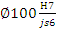 Приложение 11
к Правилам проведения аттестации учащихся при освоении содержания образовательных программ профессионально-технического образования
Форма
Производственная характеристика

Учащегося(йся) _____Антоненко Юрий Сергеевич ____________________________
(фамилия, собственное имя, отчество)
Учреждения образования _ Витебский государственный профессиональный лицей № _______________________________
            (наименование учреждения образования)
Группы № _8___________ 
Специальность __3-36 03 55 Электромонтаж электроосветительного и силового оборудования 
Квалификация __3-36 03 55-52 Электромонтажник по электрооборудованию, силовым и осветительным сетям.__________
Учащийся за время прохождения производственной практики в _
ООО  « Лиозненский энергетик»________________________________________________________________________________
                   (наименование организации)
с _____25 апреля____ 2014_ г. по ____24  июня __ 2014_ г.
выполнял(а) работы ____2, 3_______   разряда (класса, категории)
_1. Демонтаж и монтаж осветительного оборудования. 2. Монтаж силового электрооборудования. 
3. Прокладка кабельных линий до 1000В._4. Зарядка сетильников____________________________________________
(перечислить основные виды работ)
2. Качество выполненных работ ___ 8 (восемь) __(от 3 до 10)
                                                         (отметка)
3. Выполнение производственных норм за последний месяц производственной практики _________100%______
                       					                        (показатель)
4. Знание технологического процесса, обращение с оборудованием, приборами и инструментами 
_теоретически подготовлен, изучил технологический процесс электромонтажных работ на производстве, в процессе проведения работ получил практические навыки в обращении с приборами и инструментами,  применяет их по назначению.
                                                                                       (подробный отзыв)
продолжение Приложение 11
5. Соблюдение требований законодательства Республики Беларусь о труде и охране труда _Изучил  основные положения «Межотраслевых правил по охране труда при работе в электроустановках». В процессе проведения работ соблюдал требования правил по охране  труда.____________________________________
6. Трудовая дисциплина _Нарушений трудовой дисциплины и распорядка рабочего дня не было_____
7. Заключение: учащемуся(йся) __Антоненко Юрию Сергеевичу______________________________________
                                                                           (фамилия, собственное имя,  отчество)
рекомендуется присвоение квалификации соответствующего разряда (класса, категории):
____Электромонтажник по электрооборудованию, силовым и осветительным сетям ___________________
                      (наименование квалификации (профессии) по ЕТКС)
_____3 разряда________________________________________________________________________________
		(уровень квалификации (разряд, класс, категория)


Руководитель производственного обучения
учащихся, осуществляющий 
его общее руководство                                  ______________                      ______Д.Н.Лазовский_____________
                                                                                    (подпись)                            (инициалы, фамилия)
                                                             М.П. 
Руководитель производственного обучения
учащихся на объекте организации                 ______________                     _____В.В.Федуро________________
                                                                                       (подпись)                                       (инициалы, фамилия)
Мастер производственного обучения            _______________                  _____Н.Е.Слижевская_____________
                                                                                        (подпись)                                          (инициалы, фамилия)
”__“ _____________ 20__ г.
Приложение 12
к Правилам проведения аттестации учащихся при освоении содержания образовательных программ профессионально-технического образования
			 
                                                                    Форма

ДНЕВНИК
учета производственных работ при прохождении
производственной практики

Учащегося(йся)  Антоненко Юрий Сергеевич ____________________________________________
                                                          (фамилия, собственное имя, отчество)
Специальность 3-36 03 55 Электромонтаж электроосветительного и силового оборудования 
Квалификация 3-36 03 55-52 Электромонтажник по электрооборудованию, силовым и осветительным      
                          сетям_________________________________________________________________________ 
Курс обучения ____3_______________ группа №__8___________

Мастер производственного обучения _Слижевская Наталья Евдокимовна_________________________
                                                                                             (фамилия, собственное имя, отчество)

Руководитель   производственного   обучения   учащихся   на  объекте организации  
                                                                  Федуро Виктор Владимирович______________________________           
                                                                                              (фамилия, собственное имя, отчество)
продолжение Приложение 12
Приложение 13 
к Правилам проведения аттестации учащихся при освоении содержания образовательных программ профессионально-технического образования
 Форма
Наряд-задание
на выполнение квалификационной (пробной) работы

Учащегося (йся) ____ Антоненко Юрий Сергеевич____________________ ________________________
                                                                                    (фамилия, собственное имя отчество)
Группа № 8 
 Учреждения образования УО «Витебский государственный лицей ____________________________
                                                                            (наименование учреждения образования)
Специальность  3-39 02 51 Технология производства радиоэлектронной аппаратуры и_приборов____
Квалификация    3-39 02 51-54 Слесарь-сборщик РЭА и П________________________________________
Мастер (руководитель) участка (подразделения) _________________                            В.Л.Николаев___	               
                                                                                          (подпись)                                  (инициалы, фамилия) 

Мастер производственного обучения	   ________________                                  _ Н.Е.Слижевская___
                                                                                       (подпись) 	                      (инициалы, фамилия)